Международный терроризм- угроза национальной безопасности России
Цель урока:- познакомиться с понятиями «терроризм» и «международный терроризм»; - рассмотреть примеры международных террористических актов
Терроризм – это
опаснейшее преступление против человечества, крайняя форма проявления насилия и жестокости в отношении человека или государства.
Отличительные особенности терроризма
Порождает высокую общественную опасность.
Публичный характер.
Преднамеренное создание обстановки страха, подавленности, напряженности.
Психологическое воздействие.
Современный терроризм-  это серии разнообразных террористических акций, направленных против широкого круга лиц и объектов, тщательно подготовленные и осуществляемые квалифицированными кадрами и хорошо организованными группировками.
Международный терроризм- организованная сеть террористов, осуществляющая акции, проводимые с целью подрыва конституционного строя отдельных стран либо международного правопорядка или международных отношений в целом.
В России  террористическими признаны порядка 17 организаций, в США – 42.
Аль – Кайда  создана в 1998 году  Усамой Бен Ладеном.
 Братья мусульмане.
 Серые волки
 ХАМАС
 Хезболлах
 Талибан
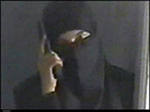 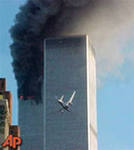 БЕСЛАН
ВСЕГО ЗАЛОЖНИКОВ 1128, ПОГИБЛО 318 ЧЕЛОВЕК ИЗ НИХ 186 ДЕТЕЙ
ПОГИБЛО 10 СОТРУДНИКОВ ФСБ, 2 СОТРУДНИКА МЧС
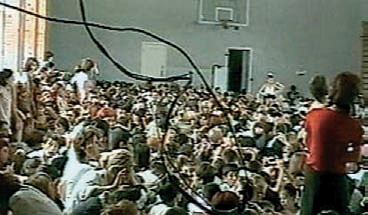 БОРЬБА С ТЕРРОРИЗМОМ ПРЕДПОЛАГАЕТ
НЕОБХОДИМОСТЬ КОНСОЛИДАЦИИ УСИЛИЙ ПО БОРЬБЕ С ТЕРРОРИЗМОМ

 БОРЬБА ДОЛЖНА БЫТЬ БЕЗ «ДВОЙНЫХ СТАНДАРТОВ»

 ПОНИМАНИЕ ПРИЧИН ПОРАЖДАЮЩИХ ТЕРРОРИЗМ, И ТОЛКАЮЩИЙ ЛЮДЕЙ СОВЕРШАТЬ МАССОВЫЕ УБИЙСТВА
ВОПРОСЫ
ЧТО ОЗНАЧАЕТ  СЛОВО «ТЕРРОР»?

В ЧЕМ ОСОБЕННОСТЬ  СОВРЕМЕННОГО ТЕРРОРИЗМА?

ЧТО ТАКОЕ ТЕРРОРИСТИЧЕСКАЯ ОРГАНИЗАЦИЯ?

О КАКИХ ТЕРРОРИСТИЧЕСКИХ АКТАХ ВЫ СЕГОДНЯ УЗНАЛИ?
ДОМАШНЕЕ ЗАДАНИЕ
ПРОЧИТАТЬ СТРАНИЦЫ УЧЕБНИКА   52 -54
Весь мир – мой храм,
Любовь – моя святыня,
Вселенная – Отечество мое!

Х. ХЕТАГУРОВ